A Survey of Attitudes on the Death Penalty
Allison Slocum
Longwood University
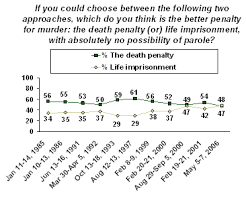 Why I Chose This Topic
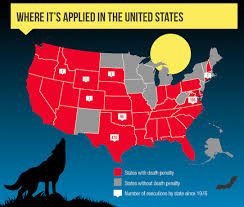 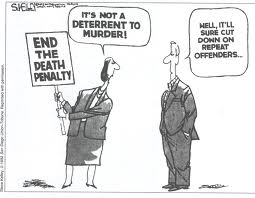 Method of Data Collection
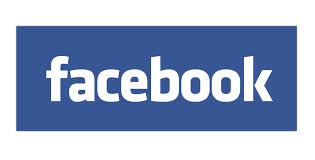 72 people responded to all 4 questions
Question 1: It is okay for inmates to spend ten or more years on death row.
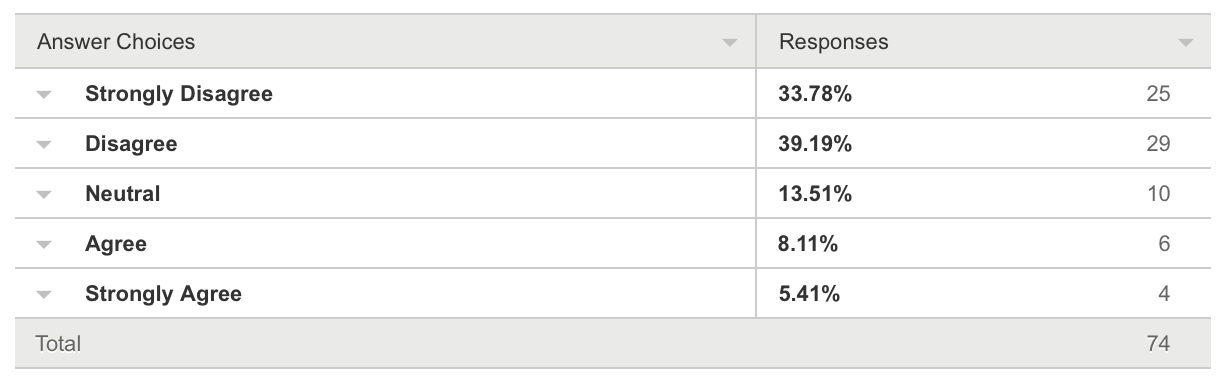 Question 2: In cases where materials for lethal injection are not available, it is okay for inmates to be executed by hanging.
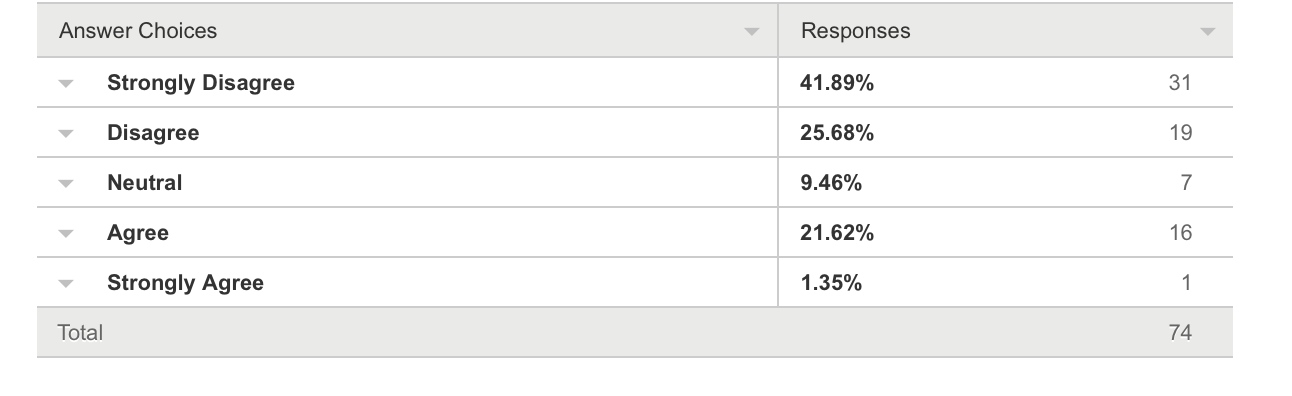 Question 3: Capital punishment should never, under any circumstances, be applied as a sentence.
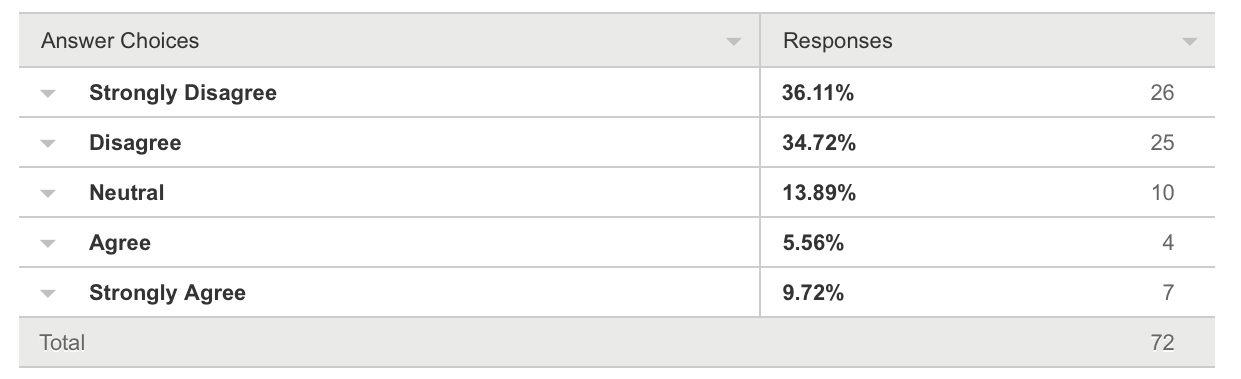 Question 4: The legalization of the death penalty deters individuals from committing such heinous crimes.
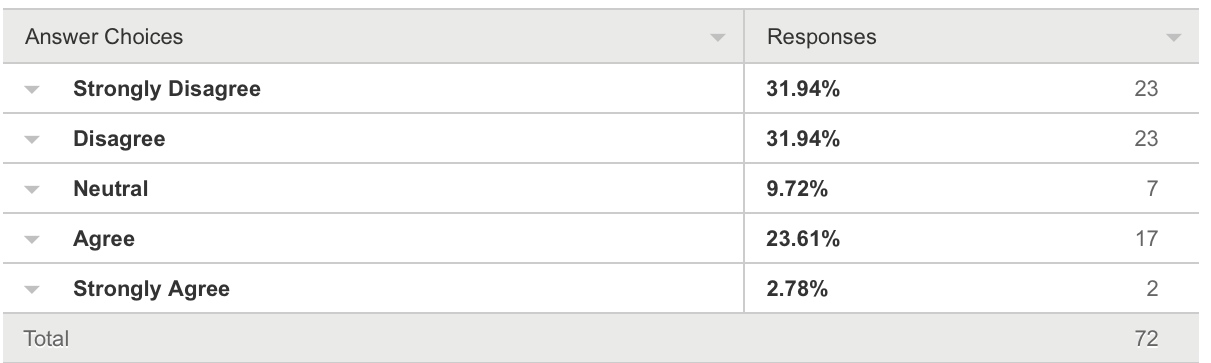 Conclusions
In general, results were as I expected 
Was surprised at how many people weren’t okay with execution by hanging, but also the majority weren’t okay with inmates spending 10+ years on death row 

Was surprised at how many people disagreed or strongly disagreed to Question 4 (“The death penalty deters individuals from committing such heinous crimes”)
People obviously agree that there are other justifications for capital punishment